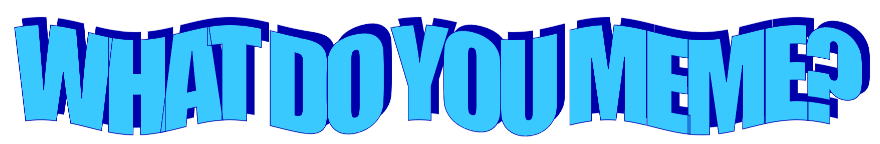 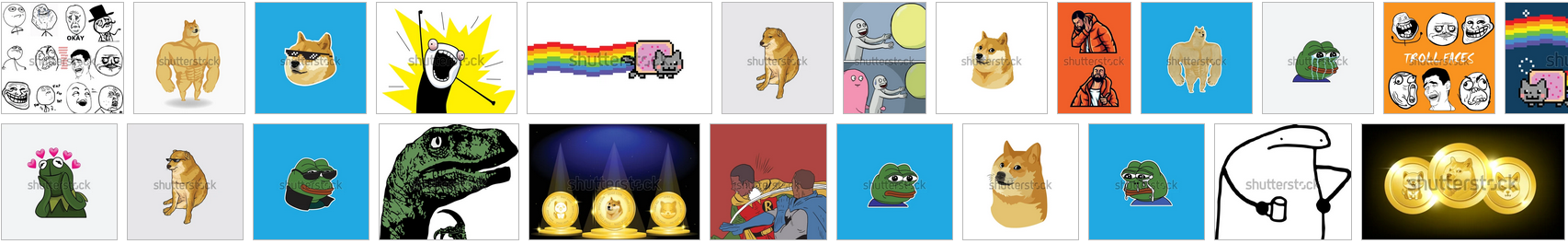 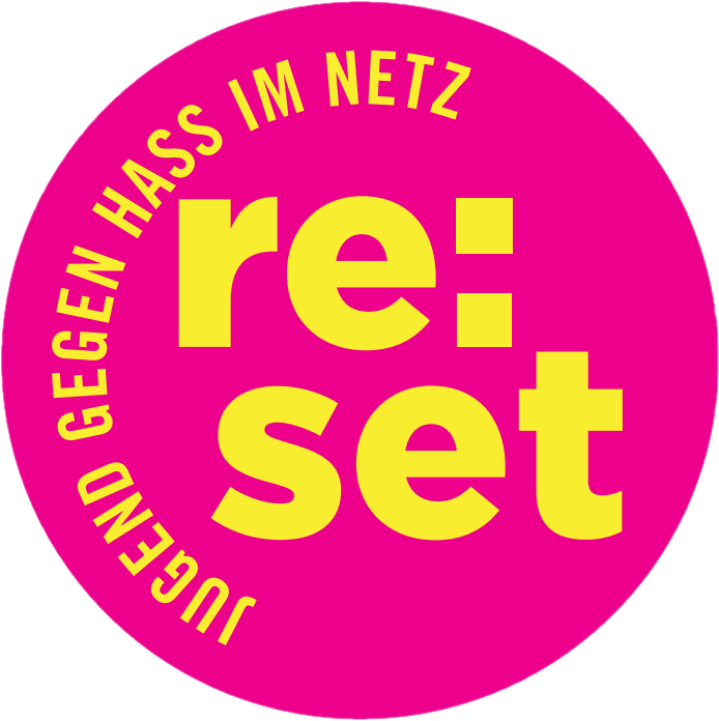 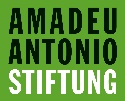 Wie bist du heute hier?

Such dir bitte ein Meme aus, das

zu deiner derzeitigen Stimmung passt oder
deinen Humor trifft oder 
dich an eine Geschichte über dich selbst erinnert.



#VorsichtHass
Wir haben eine oder mehrere Memes versteckt, welches wir problematisch finden. Was denkst du welche(s)?
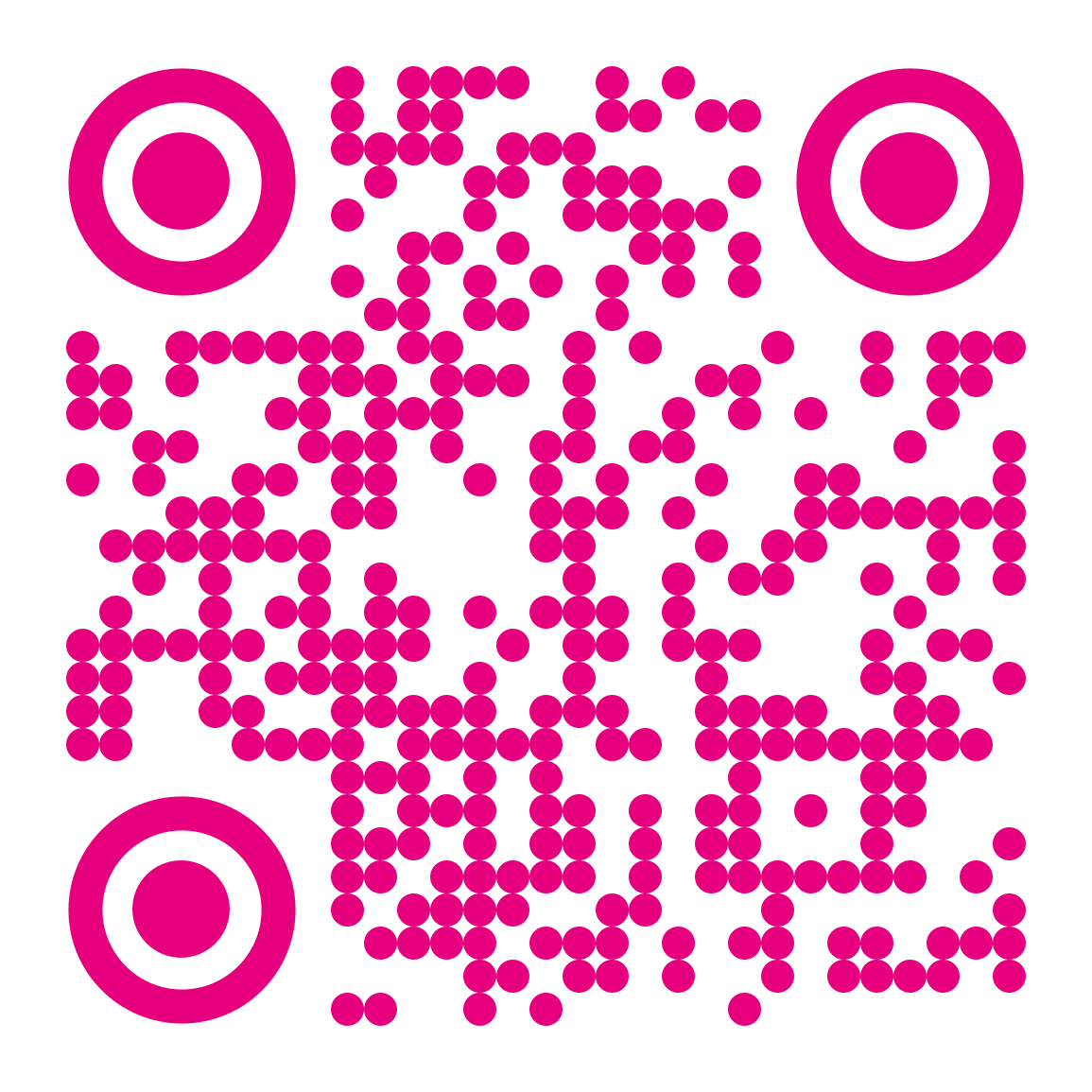 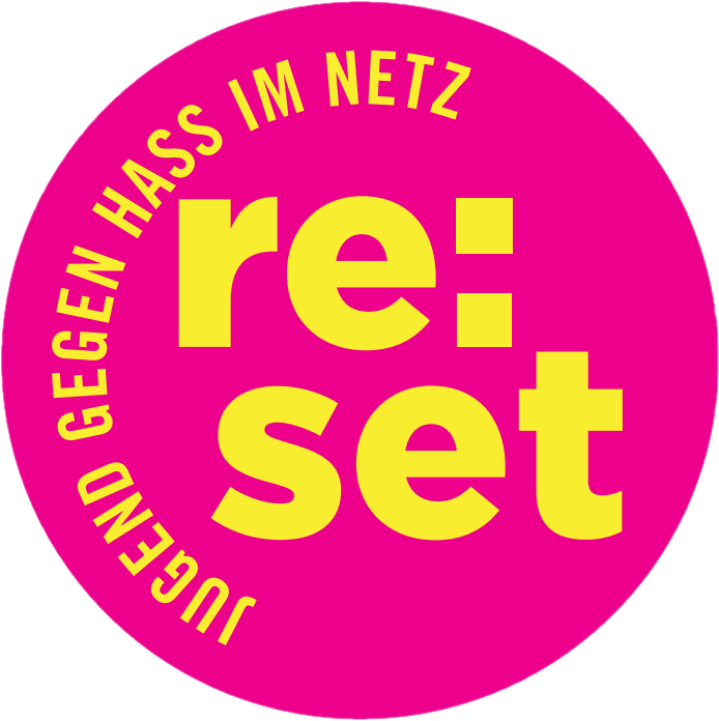 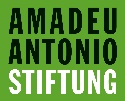 Wusstest Du, dass Memes…
mittlerweile zentraler Bestandteil moderner Netzkommunikation sind.
meist humorvoll, satirisch oder gesellschaftskritisch sind.
von Einzelnen geschaffen und durch Viele kommentiert, verbreitet und (zum Hype) weiterentwickelt werden.
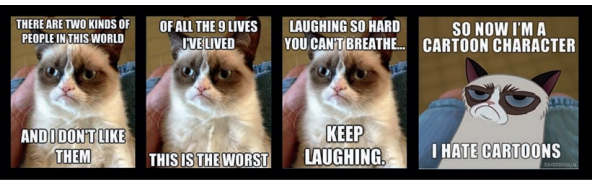 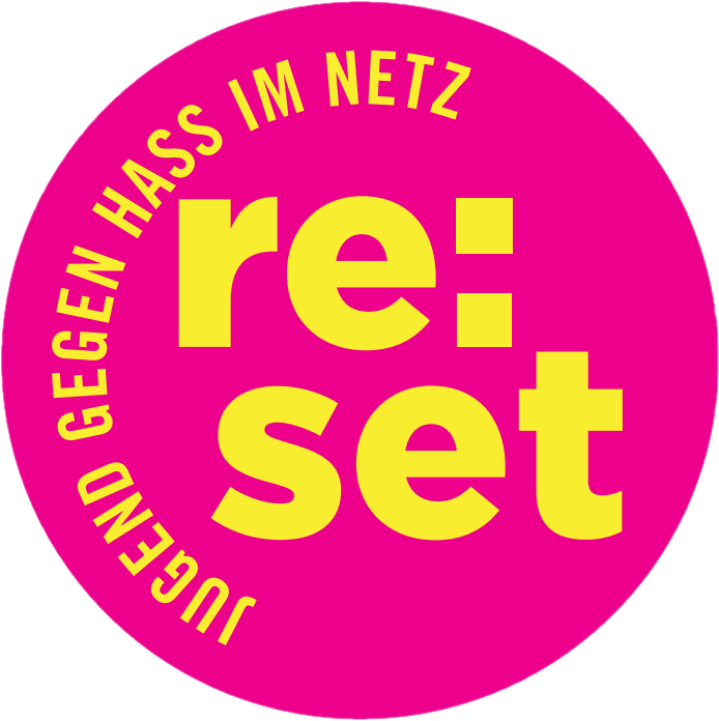 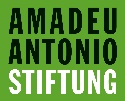 Memetische Kriegsführung (Memetic Warfare)
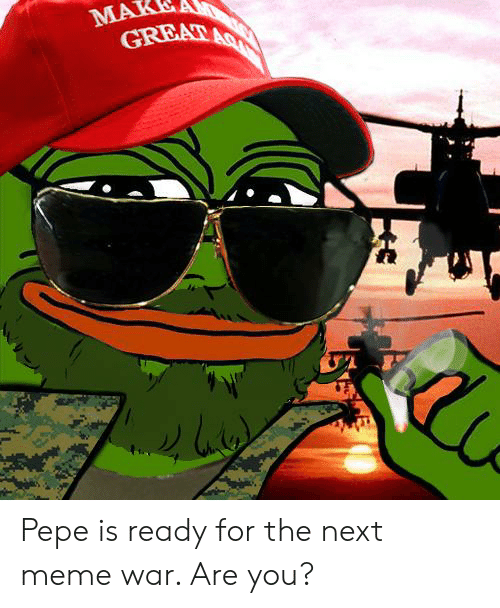 Memes = fester Bestandteil von rechtsextremen Online-Strategien, um Hassrede zu verbreiten
Ziel: politische Einflussnahme und silencing von Betroffenen
Memes polarisieren und funktionieren oft über Stereotype ( stark vereinfachte Darstellung komplexer Sachverhalte)
Bsp.: Einflussnahme der rechtsextremen Alt-Right-Bewegung in den US-Wahlkampf 2016
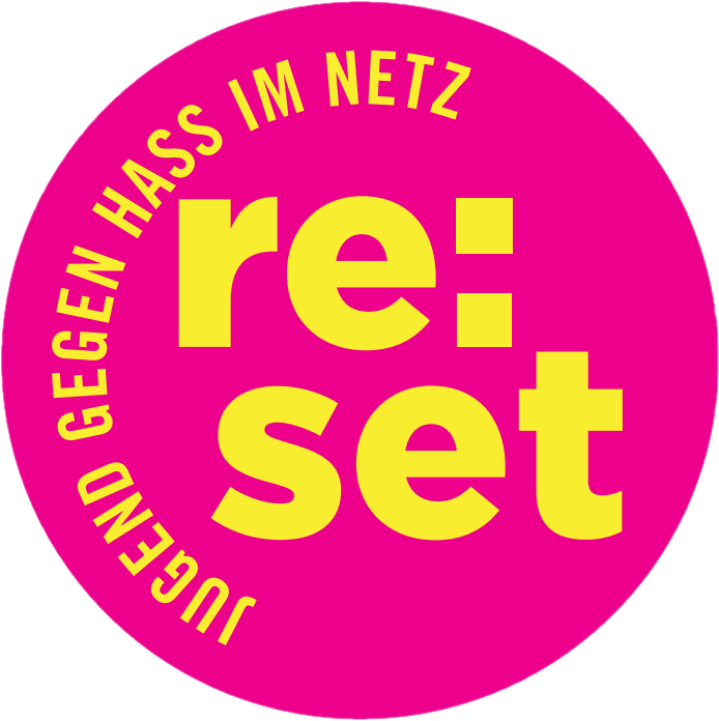 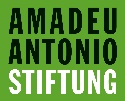 [Speaker Notes: Memes polarisieren und funktionieren oft über Stereotype ( stark vereinfachte Darstellung komplexer Sachverhalte)

Bezugnahme zu Simones Input vom Vortag 

Bsp.: Einflussnahme der rechtsextremen Alt-Right-Bewegung in den US-Wahlkampf 2016]